КОУЧИНГОВЫЙ ПОДХОД В ОБРАЗОВАНИИ
2023-2024 учебный год
Иванова Татьяна Владимировна 
ГБОУ гимназия №540 Приморского района Санкт-Петербурга
ЛИСТ ОЖИДАНИЯ
ШКАЛА
________________
10
0
КОМПЕТЕНЦИИ КОУЧА
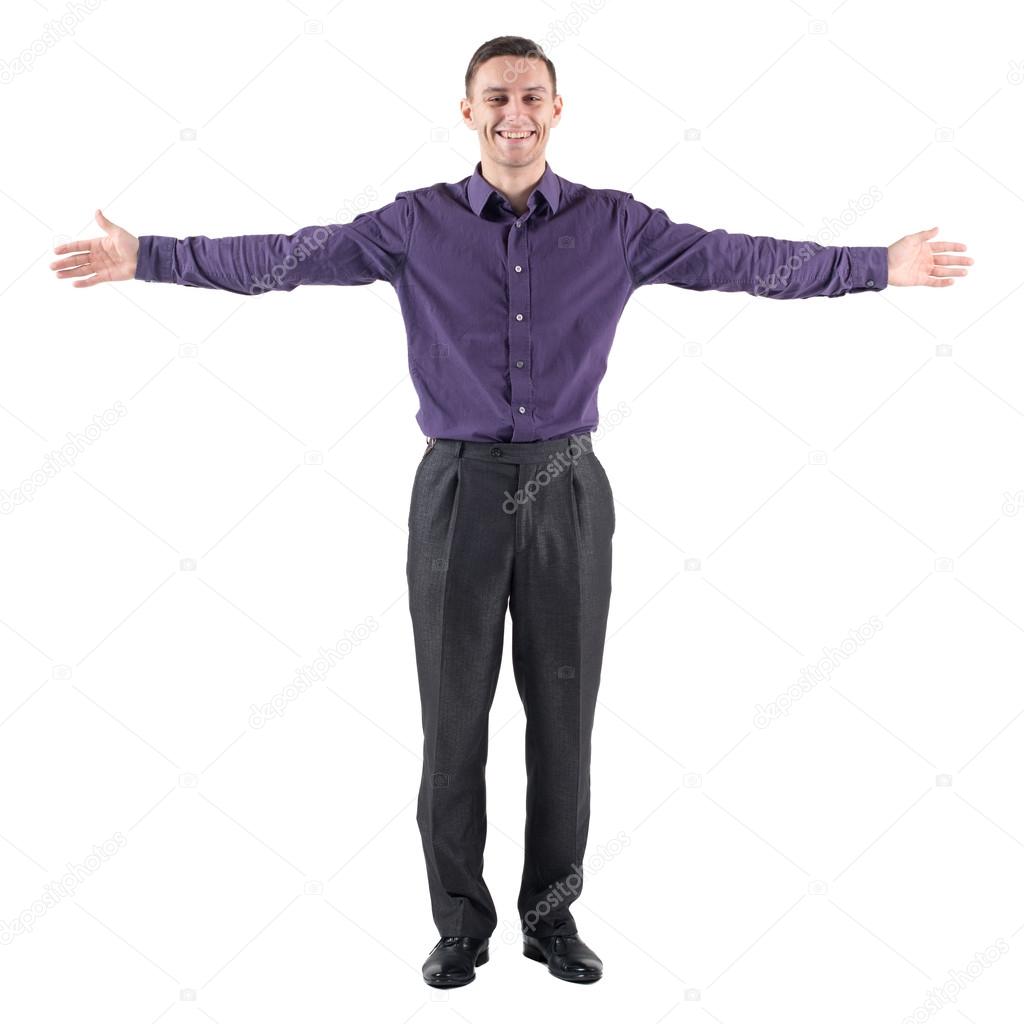 Коуч: «Становись эффективнее как учитель, я поддержу тебя в этом».
Основные  положения коучинга учителей
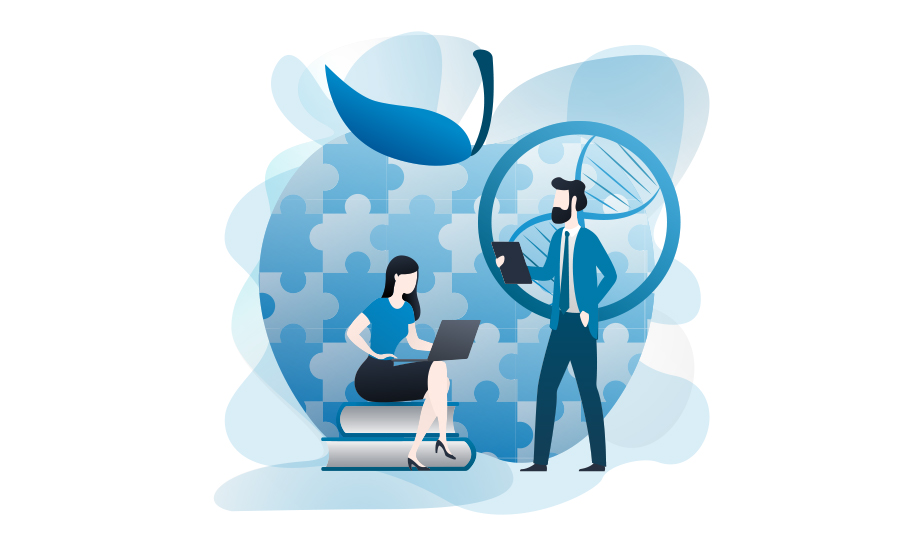 Ключевые правила коучинга учителей
1. Фокус на эффективность обучения школьников.
Ключевые правила коучинга учителей
Фокус на эффективность обучения школьников.
Проработка общих целей.
Ключевые правила коучинга учителей
Фокус на эффективность обучения школьников.
Проработка общих целей.
Создание поддерживающих отношений.
ПЛАН РЕАЛИЗАЦИИ КОУЧИНГА В ШКОЛЕ
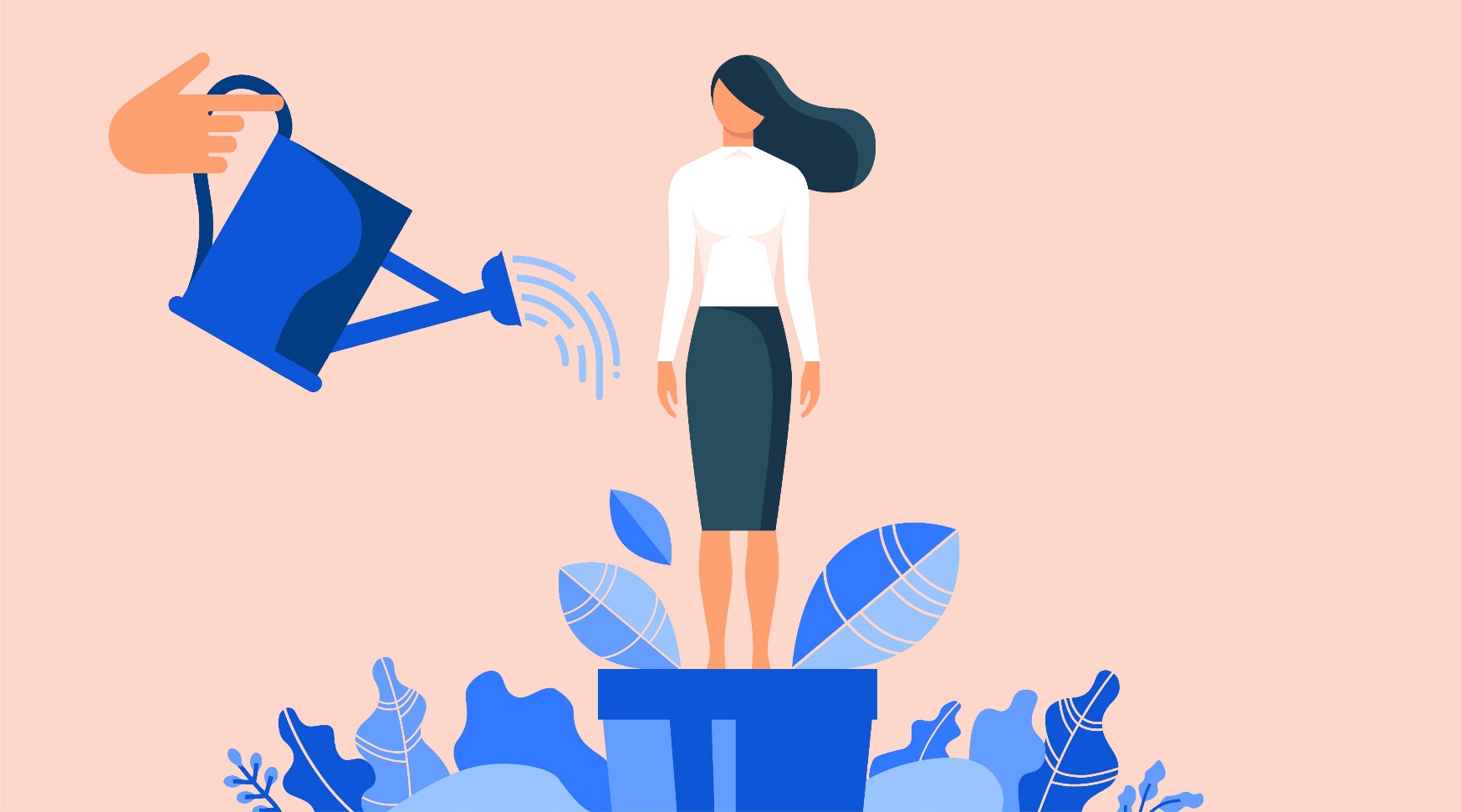 ПЛАН РЕАЛИЗАЦИИ КОУЧИНГА В ШКОЛЕ
Шаг 1. Обсуждение цели взаимодействия и постановки конкретных задач.
4 вопроса планирования
ПЛАН РЕАЛИЗАЦИИ КОУЧИНГА В ШКОЛЕ
Шаг 1. Обсуждение цели взаимодействия и постановки конкретных задач. 
Шаг 2. Совместное обсуждение на первой сессии возможных средств 
достижения поставленной задачи.
ПЛАН РЕАЛИЗАЦИИ КОУЧИНГА В ШКОЛЕ
Шаг 1. Обсуждение цели взаимодействия и постановки конкретных задач. 
Шаг 2. Совместное обсуждение на первой сессии возможных средств 
достижения поставленной задачи.
Шаг 3. Проведение урока, на котором присутствует коуч.
Шаг 3. Проведение урока, на котором присутствует коуч.
ПЛАН РЕАЛИЗАЦИИ КОУЧИНГА В ШКОЛЕ
Шаг 1. Обсуждение цели взаимодействия и постановки конкретных задач. 
Шаг 2. Совместное обсуждение на первой сессии возможных средств 
достижения поставленной задачи.
Шаг 3. Проведение урока, на котором присутствует коуч.
Шаг 4. Обсуждение урока.
Шаг 4. Обсуждение урока.
ПЛАН РЕАЛИЗАЦИИ КОУЧИНГА В ШКОЛЕ
Шаг 1. Обсуждение цели взаимодействия и постановки конкретных задач. 
Шаг 2. Совместное обсуждение на первой сессии возможных средств 
достижения поставленной задачи.
Шаг 3. Проведение урока, на котором присутствует коуч.
Шаг 4. Обсуждение урока.
Шаг 5. Постановка обновленного задания, как можно улучшить заданный навык.
ПЛАН РЕАЛИЗАЦИИ КОУЧИНГА В ШКОЛЕ
Шаг 1. Обсуждение цели взаимодействия и постановки конкретных задач. 
Шаг 2. Совместное обсуждение на первой сессии возможных средств 
достижения поставленной задачи.
Шаг 3. Проведение урока, на котором присутствует коуч.
Шаг 4. Обсуждение урока.
Шаг 5. Постановка обновленного задания, как можно улучшить заданный навык. 
Шаг 6. Повторение уроков до тех пор, пока задача не достигнута (или нереалистичная задача скорректирована).
ПЛАН РЕАЛИЗАЦИИ КОУЧИНГА В ШКОЛЕ
Шаг 1. Обсуждение цели взаимодействия и постановки конкретных задач. 
Шаг 2. Совместное обсуждение на первой сессии возможных средств 
достижения поставленной задачи.
Шаг 3. Проведение урока, на котором присутствует коуч.
Шаг 4. Обсуждение урока.
Шаг 5. Постановка обновленного задания, как можно улучшить заданный навык. 
Шаг 6. Повторение уроков до тех пор, пока задача не достигнута (или нереалистичная задача скорректирована). 
Шаг 7. Постановка коучем и педагогом новой задачи и последовательное ее достижение.
ШКАЛИРОВАНИЕ
«Шкала дает возможность количественно измерить собственное развитие. Это помогает превращать ценности в навыки».
                                          (М. Аткинсон)
ШКАЛА
__готовности к открытому уроку___
10
0
ЛИНИЯ ВРЕМЕНИ
Шаги, необходимые для достижения цели
Сегодняшний 
день
День, 
когда цель 
достигнута
9 шагов создания линии времени
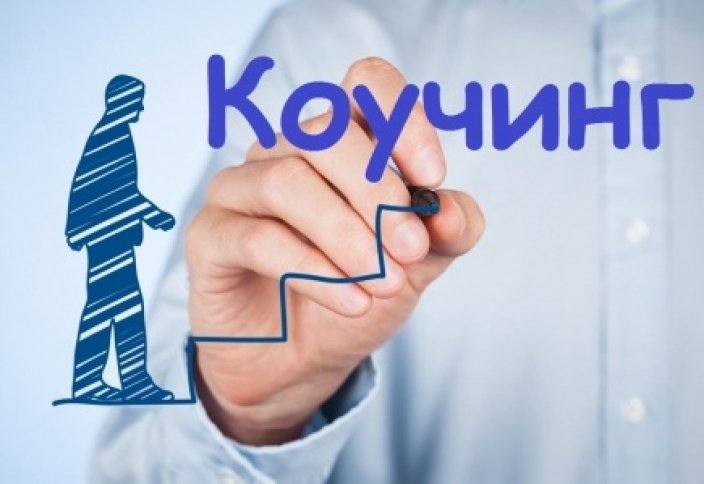 9 шагов создания линии времени
1. Сформулируйте цель (в позитиве).
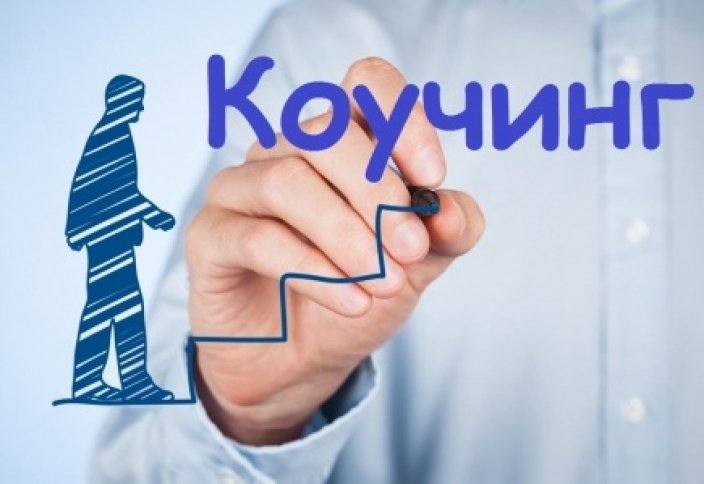 9 шагов создания линии времени
1. Сформулируйте цель (в позитиве).
2. Начертите прямую линию, разделите ее на 10 равных отрезков.
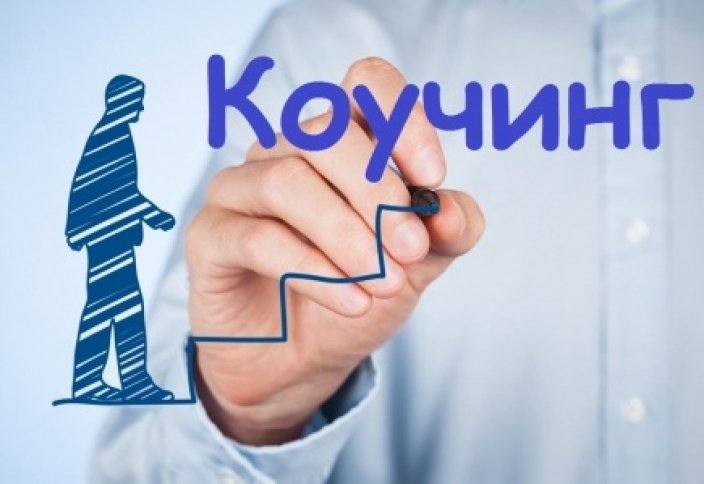 9 шагов создания линии времени
1. Сформулируйте цель (в позитиве).
2. Начертите прямую линию, разделите ее на 10 равных отрезков.
3. Определите, что будет результатом 10 из 10.
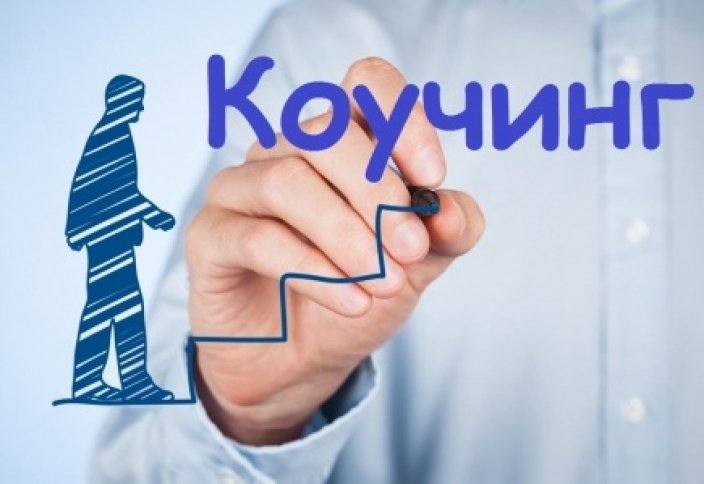 9 шагов создания линии времени
1. Сформулируйте цель (в позитиве).
2. Начертите прямую линию, разделите ее на 10 равных отрезков.
3. Определите, что будет результатом 10 из 10.
4. Определите срок достижения цели.
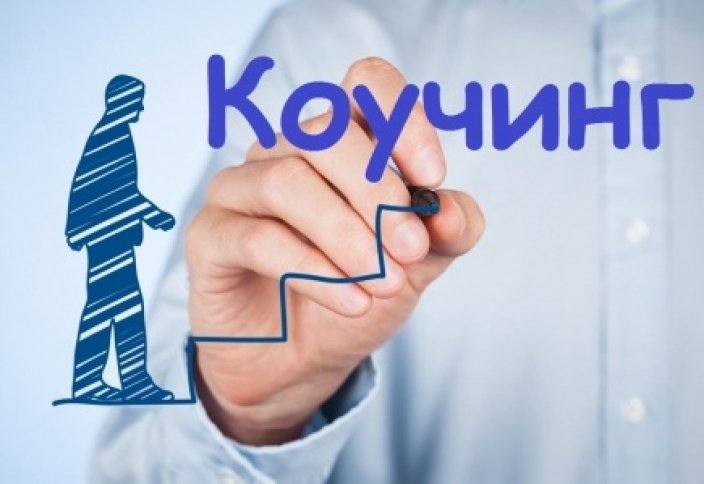 9 шагов создания линии времени
1. Сформулируйте цель (в позитиве).
2. Начертите прямую линию, разделите ее на 10 равных отрезков.
3. Определите, что будет результатом 10 из 10.
4. Определите срок достижения цели.
5. Определите, где Вы находитесь сейчас.
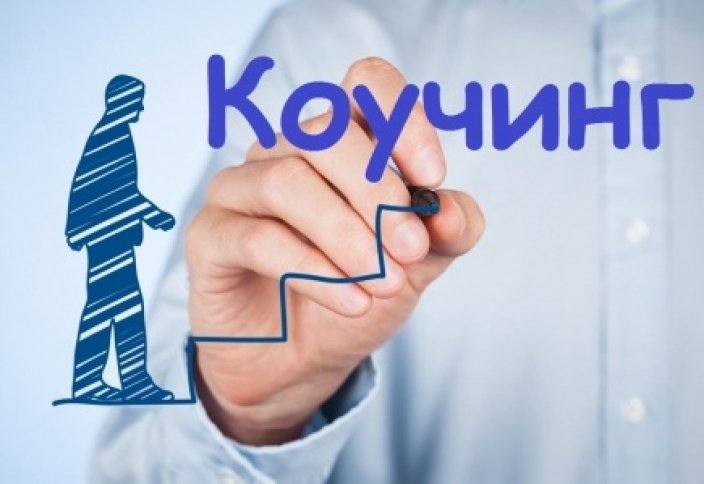 9 шагов создания линии времени
1. Сформулируйте цель (в позитиве).
2. Начертите прямую линию, разделите ее на 10 равных отрезков.
3. Определите, что будет результатом 10 из 10.
4. Определите срок достижения цели.
5. Определите, где Вы находитесь сейчас.
6. Проанализируйте свои ощущения.
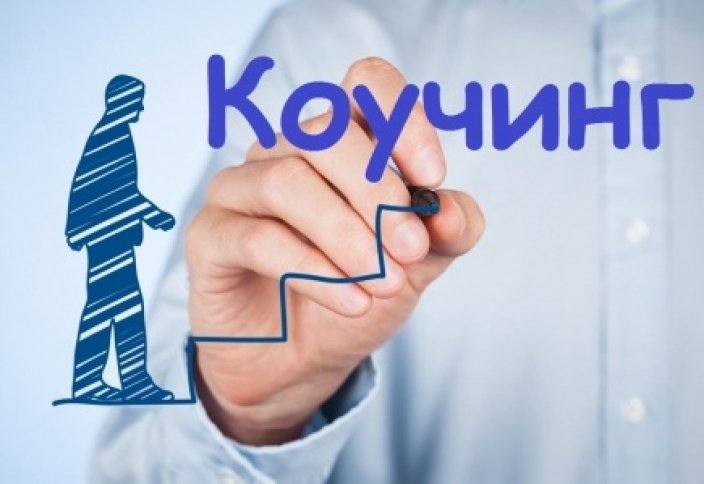 9 шагов создания линии времени
1. Сформулируйте цель (в позитиве).
2. Начертите прямую линию, разделите ее на 10 равных отрезков.
3. Определите, что будет результатом 10 из 10.
4. Определите срок достижения цели.
5. Определите, где Вы находитесь сейчас.
6. Проанализируйте свои ощущения.
7. Составьте пошаговый план достижения цели.
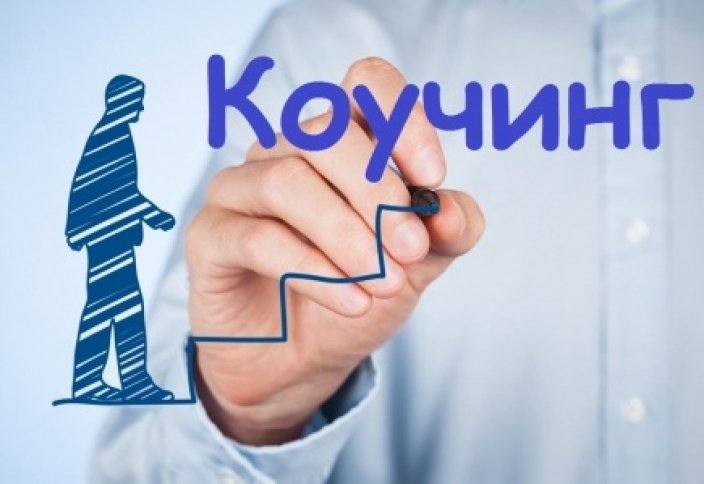 9 шагов создания линии времени
1. Сформулируйте цель (в позитиве).
2. Начертите прямую линию, разделите ее на 10 равных отрезков.
3. Определите, что будет результатом 10 из 10.
4. Определите срок достижения цели.
5. Определите, где Вы находитесь сейчас.
6. Проанализируйте свои ощущения.
7. Составьте пошаговый план достижения цели.
8. Зафиксируйте на листе бумаги все, что запланировали.
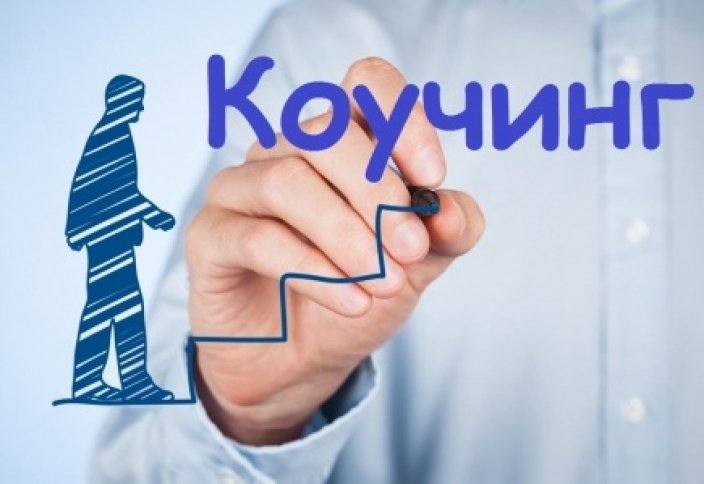 9 шагов создания линии времени
1. Сформулируйте цель (в позитиве).
2. Начертите прямую линию, разделите ее на 10 равных отрезков.
3. Определите, что будет результатом 10 из 10.
4. Определите срок достижения цели.
5. Определите, где Вы находитесь сейчас.
6. Проанализируйте свои ощущения.
7. Составьте пошаговый план достижения цели.
8. Зафиксируйте на листе бумаги все, что запланировали.
9. Сформулируйте и выполните действие, которое можете выполнить прямо сейчас.
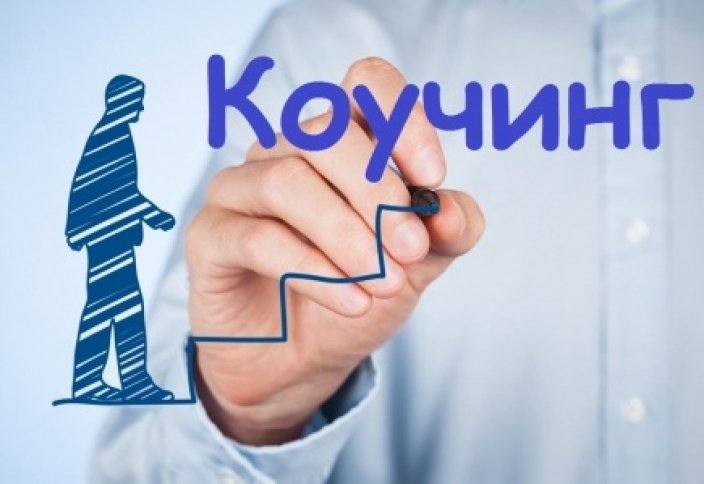 ЛИНИИ ВРЕМЕНИ
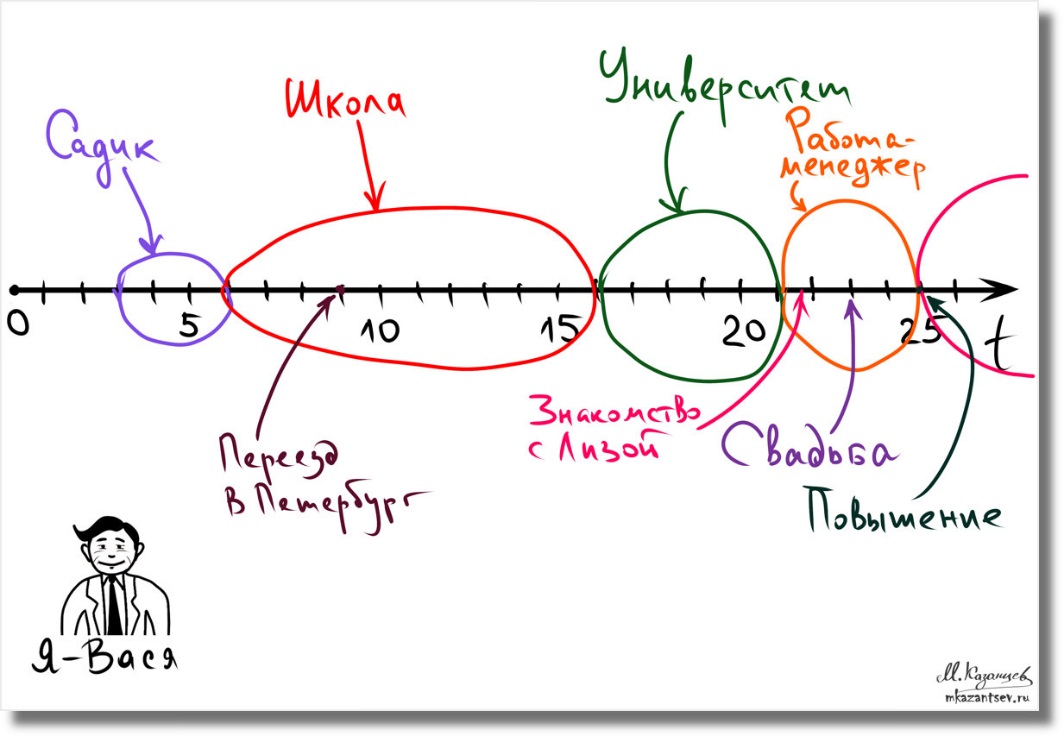 «СЖИГАНИЕ МОСТОВ»
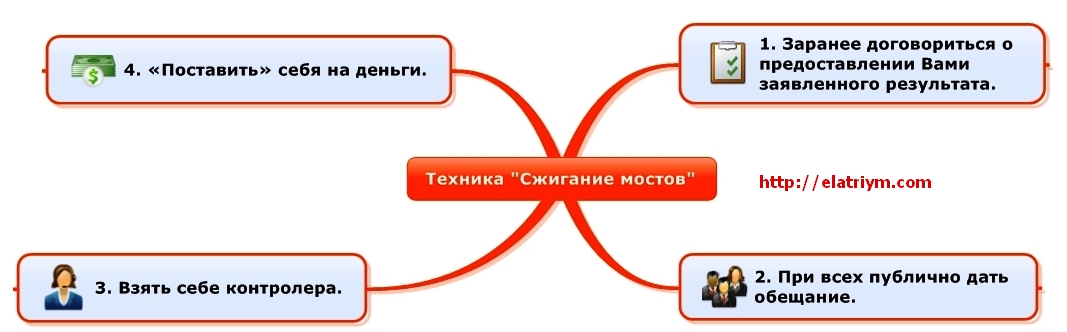 КОЛЕСО БАЛАНСА
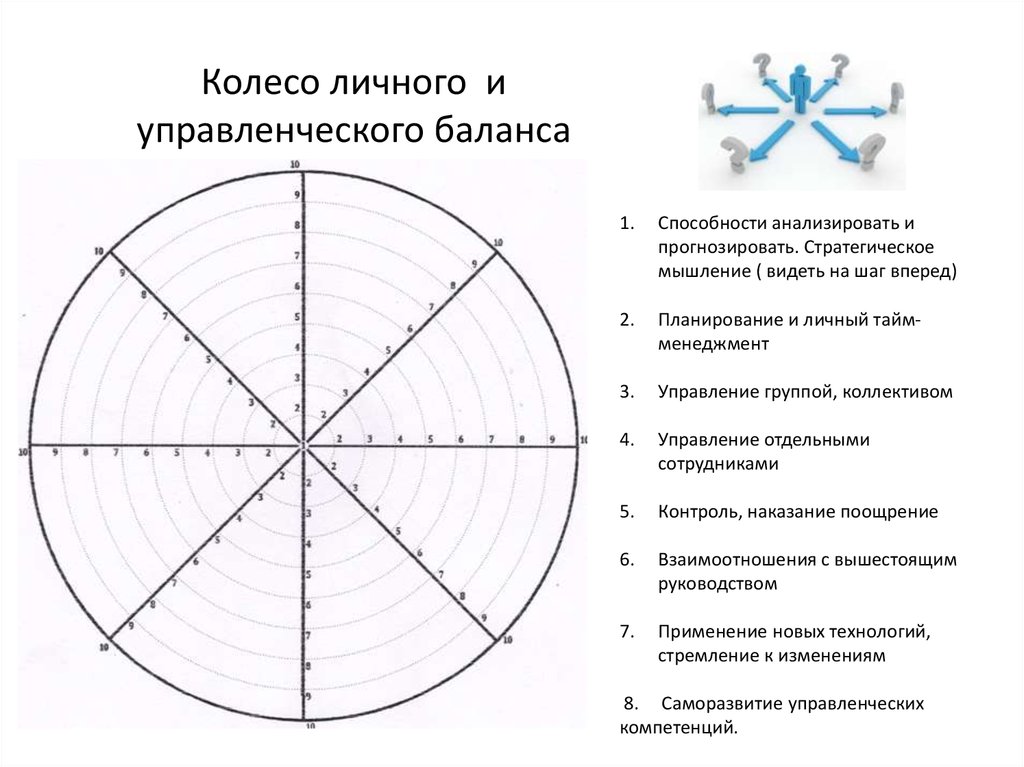 КОЛЕСО БАЛАНСА
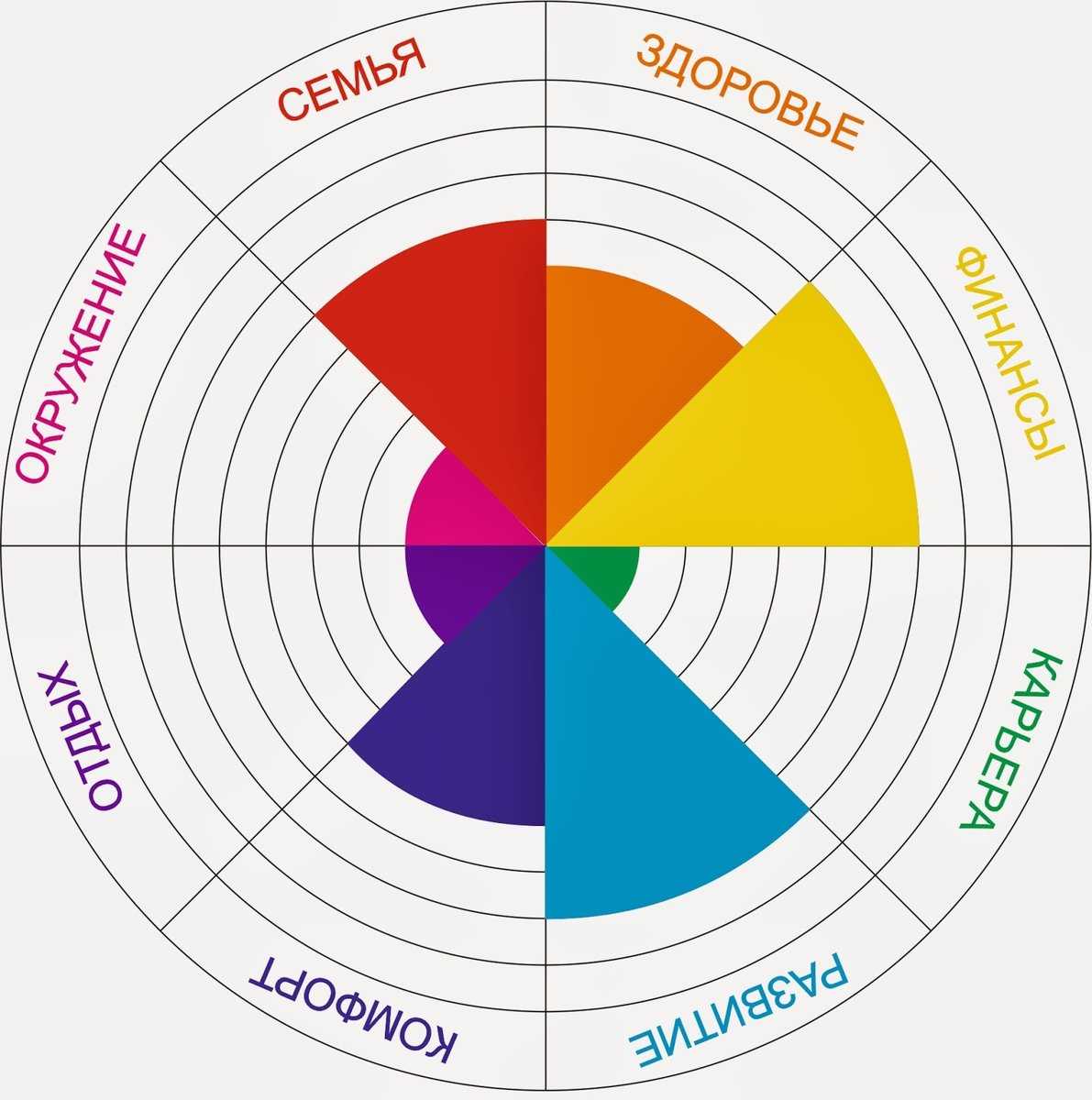 ШКАЛА
________________
10
0
ЛИСТ ОЖИДАНИЯ
http://coachingineducation.tilda.ws/
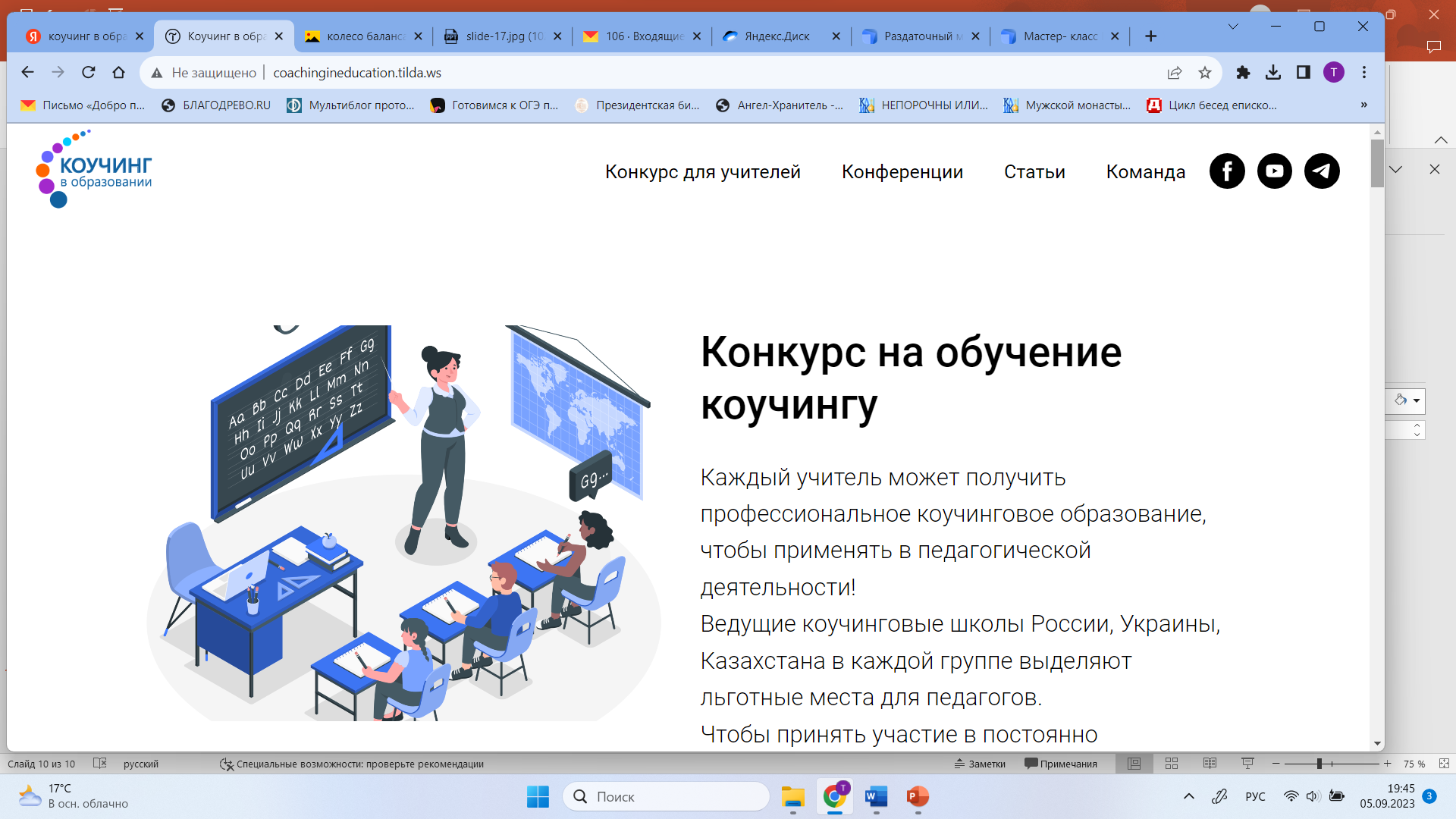 Серия «Библиотека журнала «Директор школы». Москва , 2016
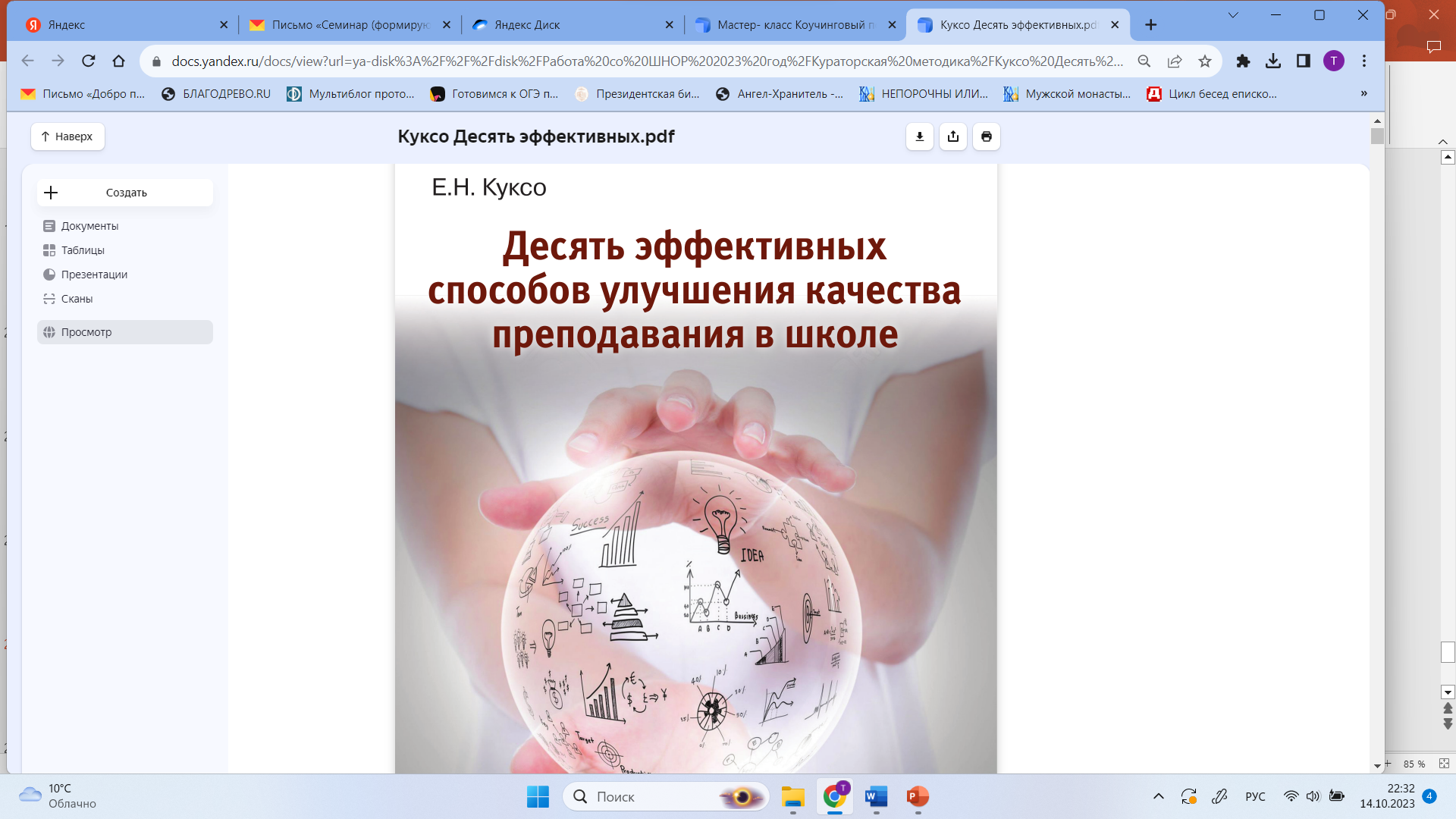 «Если мы хотим, чтобы учащийся был познавательно активным, необходимо предоставить ему возможность стать субъектом своего образования, чтобы он ставил цели и планировал пути их достижения, то есть осуществлял действия целеполагания, планирования, контроля и оценивания». 
                                                      (Ю.А. Конаржевский)
Иванова Татьяна Владимировна, 
Заслуженный учитель Санкт-Петербурга,
заместитель директора гимназии №540, 
учитель русского языка и литературы,
методист ИМЦ  Приморского района

tatvladim@yandex.ru